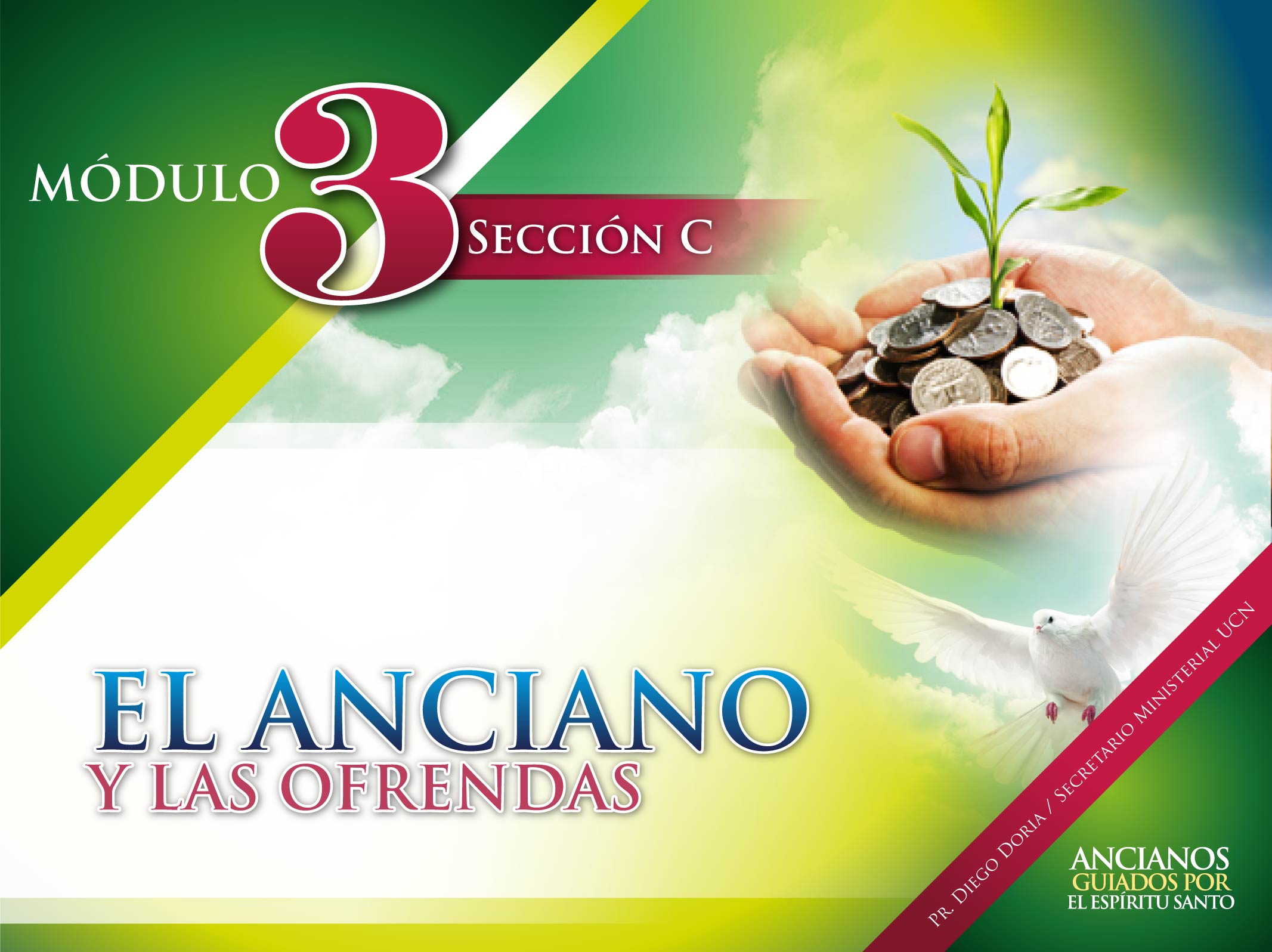 “Y ninguno se presentará delante de Jehová con las manos vacías; cada uno con la ofrenda de su mano, conforme a la bendición que Jehová tu Dios te hubiere dado”. Deuteronomio. 16:16-17.
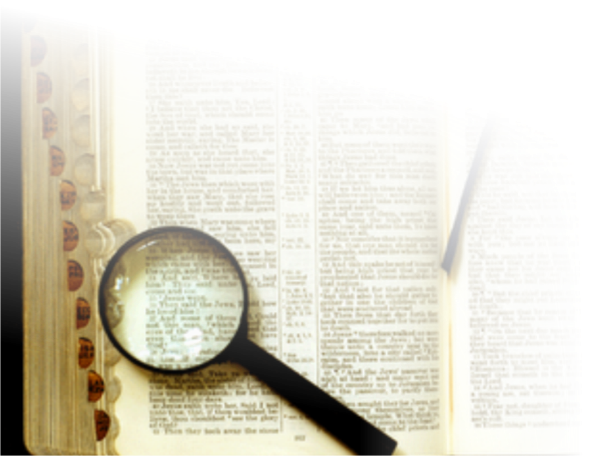 El anciano de iglesia tiene el privilegio de promover la dadivosidad sistemática en su iglesia.  Además de ser un privilegio, es un deber sagrado impulsar la entrega de las ofrendas en nuestras congregaciones.
I-  La ofrenda         en la Biblia.
La idea de dar ofrendas es netamente bíblica y tiene como finalidad, desterrar el egoísmo del corazón humano y proveer los recursos necesarios para el mejor funcionamiento de la iglesia y para el fiel cumplimiento de la misión.
“Di a los hijos de Israel que tomen para mí ofrenda; de todo varón que la diere de su voluntad, de corazón, tomaréis mi ofrenda”. Éxodo 25:2.
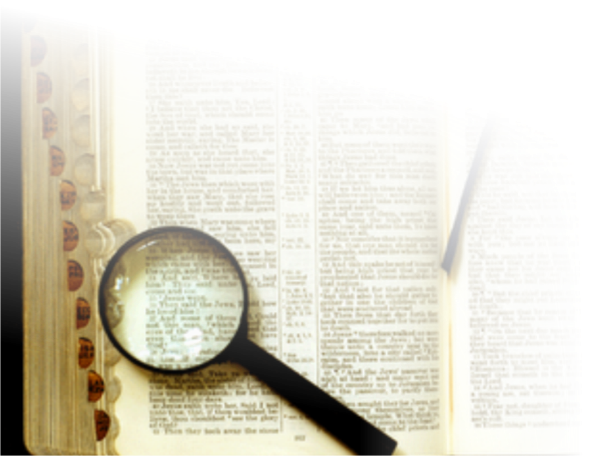 “Si traes tu ofrenda al altar y allí te acuerdas que tu hermano tiene algo contra ti; deja allí tu ofrenda delante del altar y anda, reconcíliate primero con tu hermano, y entonces ven y presenta tu ofrenda”.  Mateo. 5:23-34.
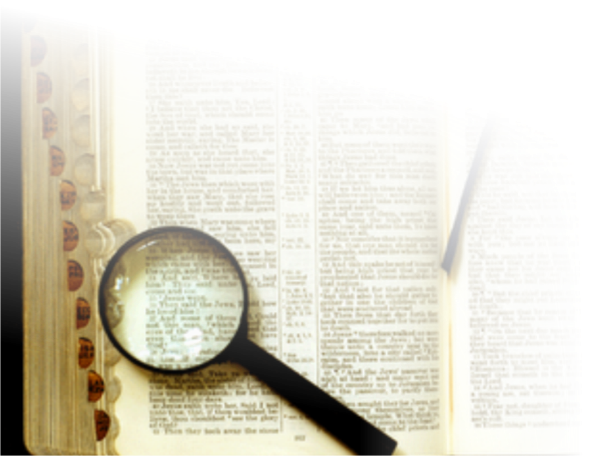 “El que siembra escasamente, también segará escasamente; y el que siembra generosamente, generosamente también segará. Cada uno dé como propuso en su corazón: no con tristeza, ni por necesidad, porque Dios ama al dador alegre”. 2Corintios 9:6,7.
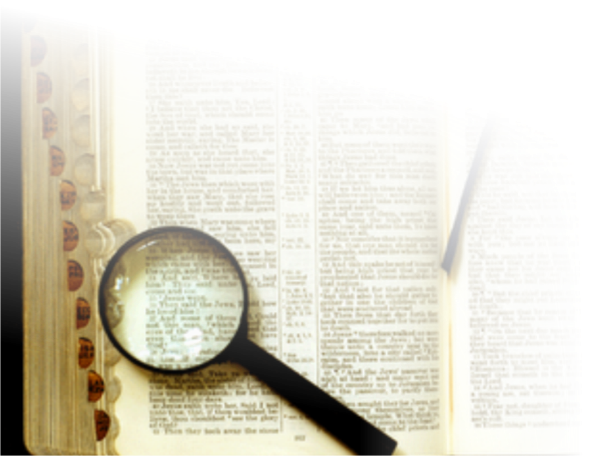 No olvidemos que Dios tiene en cuenta las ofrendas que se dan con corazón voluntario y con alegría.
“Jehová te oiga en el día de conflicto, el nombre del Dios de Jacob te defienda...Haga memoria de todas tus ofrendas y acepte tu holocausto. Que Dios te dé conforme al deseo de tu corazón. Conceda Jehová todas tus peticiones”. Salmos 20.
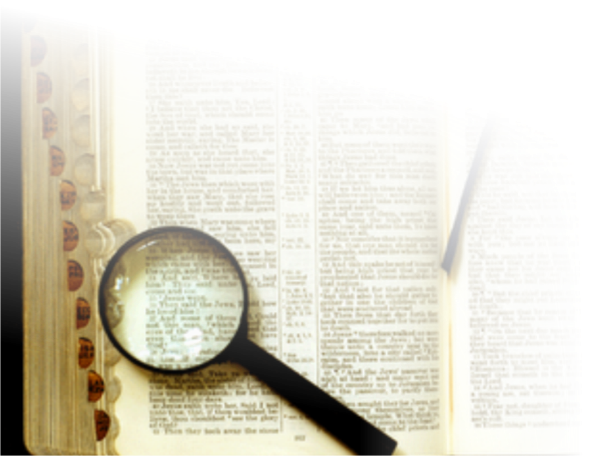 Características de la ofrenda que Dios acepta.
La ofrenda debe ser voluntaria.
“Dí a los hijos de Israel que tomen para mí ofrenda; de todo varón que la diere de su voluntad, de corazón, tomaréis mi ofrenda”. Éxodo 25:2.
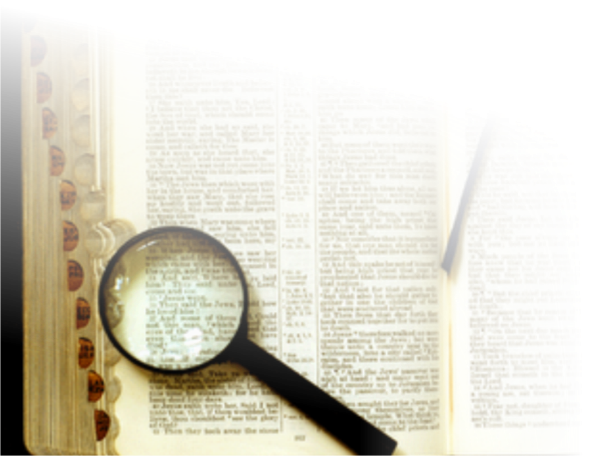 Dios no nos obliga a decidir cuánto porcentaje pactamos con él.
Cada uno decide cuánto pacta con el Señor.
Una vez lo hayamos pactado, debemos cumplirlo, no sea que nos ocurra lo de Ananías y Safira.
Tampoco debemos dejarlo a las circunstancias. Debemos definir con el Señor, cuánto será nuestra ofrenda. Eso es lo que significa: Dadivosidad sistemática.
Tampoco podemos decidir para el resto de los miembros de la iglesia.
La ofrenda es un pacto personal con nuestro Creador.
Como líderes, debemos motivar a la iglesia para que cada miembro tenga un pacto de ofrendas con el Señor.
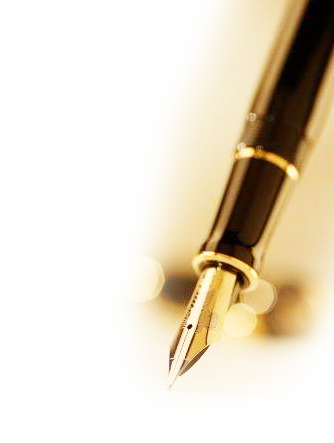 “Todo lo que hacemos, debemos hacerlo voluntariamente. Debemos llevar nuestra ofrendas con gozo y gratitud, diciendo al entregarlas: De lo recibido de tu mano te damos voluntariamente”.   CMC, página 209.
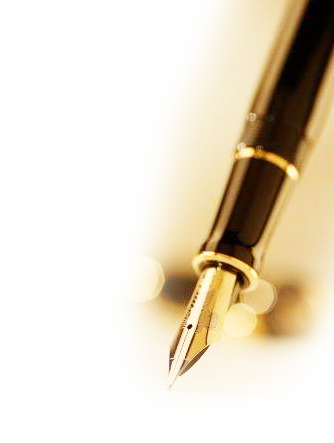 “Venid al Señor con corazones rebosantes de agradecimientos por sus misericordias pasadas y presentes, y manifestad vuestro aprecio por los beneficios de Dios, llevándole vuestras ofrendas de gratitud, vuestras ofrendas voluntarias y vuestras ofrendas de expiación”.  CMC, página 209.
La Ofrenda debe ser  de corazón.
“No os hagáis tesoros en la tierra, donde   la polilla y el orín corrompen, y en donde ladrones minan y hurtan; sino haceos tesoros en el cielo, donde ni la polilla ni el orín corrompen, y donde ladrones no minan ni hurtan. Porque donde esté vuestro tesoro, allí estará vuestro corazón”. Mateo 6: 19-21.
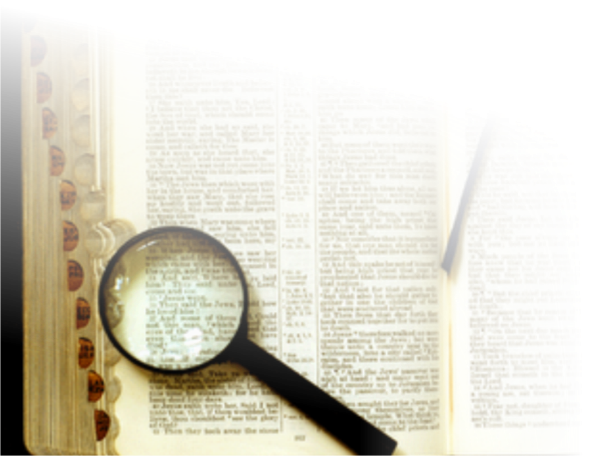 Es necesario que nuestras ofrendas estén acompañadas de nuestro corazón.
Si le entregamos a Dios nuestro corazón, seguramente que junto con ese corazón irán nuestras ofrendas, nuestro tiempo, nuestros talentos, nuestra familia, nuestro hogar, nuestros diezmos y toda nuestra  vida.
Es posible dar ofrendas y no entregar el corazón a Dios.
Pero es imposible entregar el corazón a Dios, sin que llevemos con él nuestras ofrendas.
El dar ofrendas destierra el egoísmo de nuestro corazón, y por ende de nuestra iglesia.
El no dar ofrendas a Dios, nos convierte en personas más egoístas.
Cuando las familias son generosas en llevar las ofrendas, los hijos reciben grandes bendiciones del cielo por la dadivosidad de sus padres.
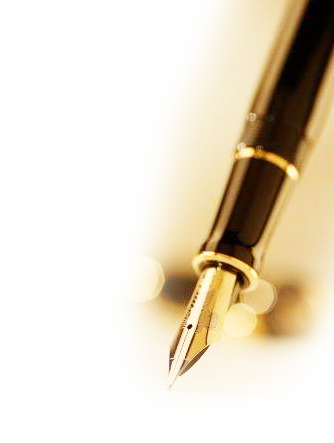 “Dios se deleita en honrar la ofrenda del corazón que ama, dándole la mayor eficacia en su servicio. Si hemos dado nuestro corazón a Jesús, le traeremos también nuestros donativos”. CMC, página 209.
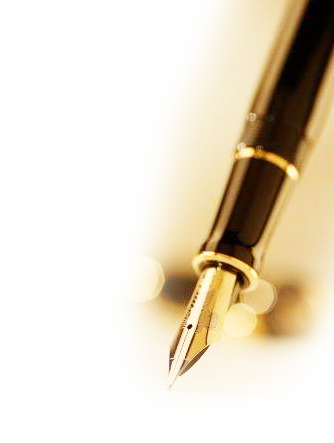 “Nuestro oro y plata, nuestras posesiones terrenales más preciosas, nuestros dones mentales y espirituales más elevados, serán dedicados libremente a Aquel que nos amó y se dio a sí mismo por nosotros”. DTG, página 46.
La ofrenda debe ser abundante.
Aunque lo que Dios requiere de nosotros no es la cantidad sino la fidelidad, él si espera que nuestras ofrendas sean abundantes, proporcional a las muchas bendiciones que él nos concede.
“Y ninguno se presentará delante de Jehová con las manos vacías; cada uno con la ofrenda de su mano, conforme a la bendición que Jehová tu Dios te hubiere dado”. Deuteronomio. 16:16-17.
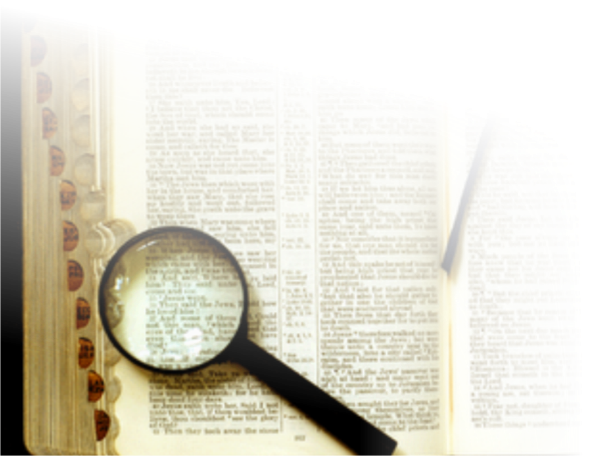 “El que siembra escasamente, también segará escasamente; y el que siembra generosamente, generosamente también segará”. 2Corintios. 9:6.
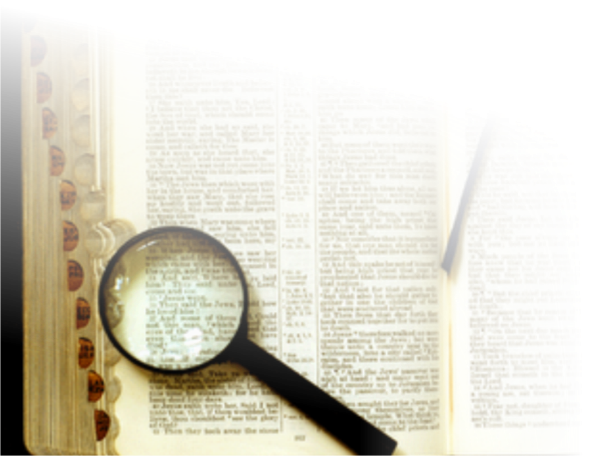 “Cada uno ofrecerá su ofrenda en proporción a la bendición que el Eterno su Dios le haya dado”. Deuteronomio. 16:17.
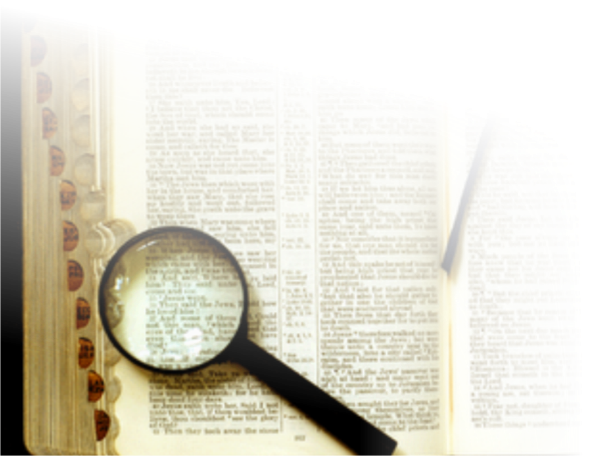 “Cada mayordomo fiel debería estar más ansioso de aumentar la porción de donativos que coloca en la tesorería del Señor antes que en disminuir su ofrenda en una jota o un tilde. ¿A quién está sirviendo? ¿Para quién está preparando una ofrenda?
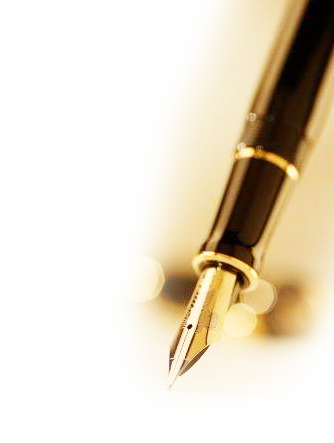 Para Aquel de quien depende para recibir todas las buenas cosas de las que disfruta. Por lo tanto, que ninguno de nosotros que recibe la gracia de Cristo de ocasión para que los ángeles se avergüencen de llamarnos hermanos”. CMC, página 211.
“Entreguémonos a nosotros mismos como un sacrificio vivo y demos nuestro todo a Jesús. Todo le pertenece; somos una posesión adquirida por él. Los que reciben su gracia, los que contemplan la cruz del calvario,
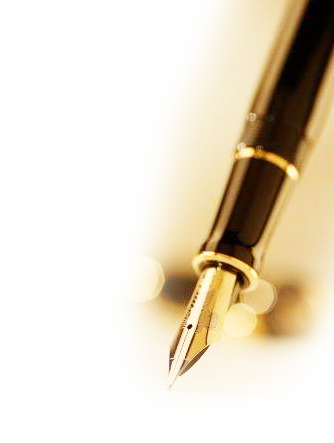 no tendrán duda acerca de la proporción que deben dar, sino que comprenderán que la ofrenda más cuantiosa carece de valor y no puede compararse con el gran don del hijo unigénito del Dios infinito”. CMC, página 211.
La ofrenda debe              darse con alegría.
Nuestras ofrendas deben ser el producto de nuestra gratitud por todas las cosas buenas que Dios a diario hace por nosotros y nuestras familias e iglesias. Por lo tanto debemos presentar nuestras ofrendas con alegría y gratitud, para que así Dios pueda ser honrado.
¿Que motivos tenemos para ofrendar con alegría?
Por haber recibido, previamente, bendiciones de nuestro Dios.
Por tener algo que llevarle al Señor.
Por poder cooperar con la iglesia en sus necesidades.
Por poder aportar para el cumplimiento de la misión de la iglesia.
Por dar para ayudar a otros que tanto lo necesitan.
Por estar vivos y poder ir a adorar a nuestro Dios.
Por todo lo que Dios hace por nosotros sin merecerlo.
Por saber que contamos con la protección del Todo Poderoso.
Al saber que nuestra ofrenda le agrada a Dios.
“Cada uno de como propuso en su corazón: no con tristeza, ni por necesidad, porque Dios ama al dador alegre”. 2Corintios 9:,7.
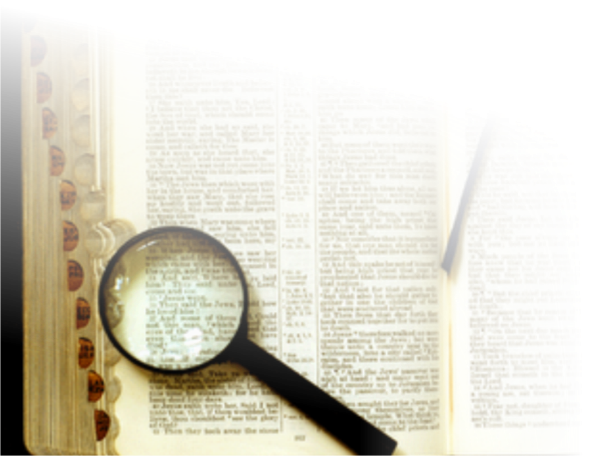 “Sería mucho mejor no dar nada que dar de mala gana, porque cuando compartimos nuestros recursos sin la intención de dar voluntariamente, nos burlamos de Dios.
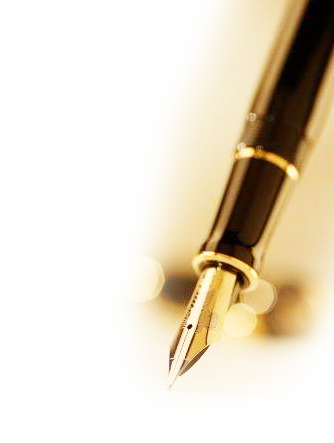 Todas nuestras ofrendas debemos presentarlas con gozo, porque proceden de los fondos que el Señor ha considerado conveniente colocar en nuestras manos con el propósito de llevar adelante su obra en el mundo”. CMC.pág.210.
“Me fue mostrado que el ángel registrador anota fielmente, toda ofrenda dedicada a Dios y puesta en la tesorería, y también el resultado final de los recursos así consagrados.
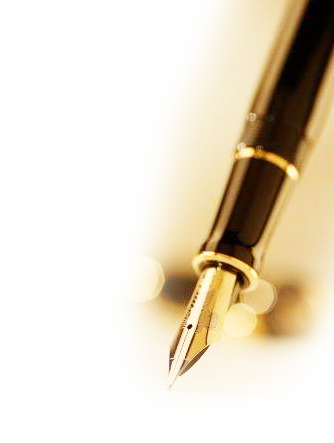 El ojo de Dios reconoce todo  centavo dedicado a su causa y la buena o mala disposición del dador. El motivo que impulsa a dar es también anotado”. HC, página 333.
La ofrenda debe darse como parte de la adoración a Dios.
El ofrendar, es un acto de adoración y como tal se le debe brindar toda la reverencia que todo acto de adoración a Dios requiere.
El momento de recoger los diezmos y las ofrendas debe ser un momento solemne.
Debe estar revestido de humildad y contrición ya que es el momento en que el hombre responde a las muchas bendiciones de un Padre bondadoso que lo ha dado todo por el ser humano.
Como es parte de la adoración, por eso no debe ser algo que dejemos para última hora o de acuerdo a las circunstancias del momento.
Desde que salimos de casa debemos saber qué ofrendas le llevamos a nuestro Señor.
Debemos ser conscientes que un acto de adoración no se debe dejar a las circunstancias, ni debe ser descuidado u olvidado.
“Si traes tu ofrenda al altar y allí te acuerdas que tu hermano tiene algo contra ti; deja allí tu ofrenda delante del altar y anda, reconcíliate primero con tu hermano, y entonces ven y presenta tu ofrenda”. Mateo. 5:23-34.
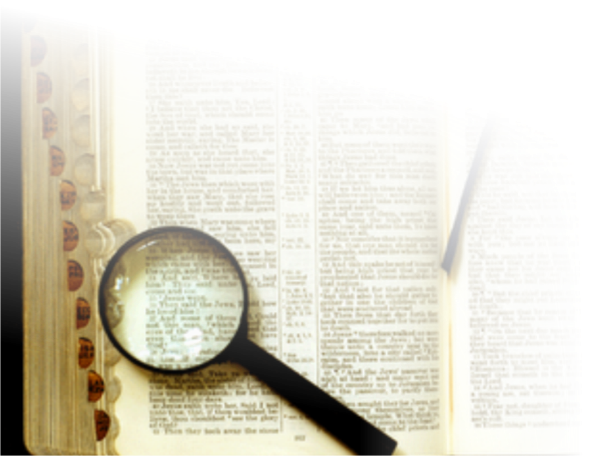 El diccionario Bíblico Adventista en la página 1023 dice:
“Sacrificios y Ofrendas: Productos de origen animal o vegetal que se presentaban al Señor como una expresión de adoración, gratitud o dedicación, o para la expiación del pecado”.
Cuando des tus ofrendas, no olvides que estás adorando a Dios y a él se le adora con lo mejor.
REAFIRMANDO LO ESTUDIADO.
Anote las cinco características de la ofrenda que Dios acepta:
“Jehová te oiga en el día de conflicto, el nombre del Dios de Jacob te defienda. Te envíe ayuda desde el santuario, y desde Sion te sostenga. Haga memoria de todas tus ofrendas y acepte tu holocausto. Te de conforme al deseo de tu corazón, y cumpla todo tu consejo. Conceda Jehová todas tus peticiones”.  Salmos 20.